How To Market Yourself
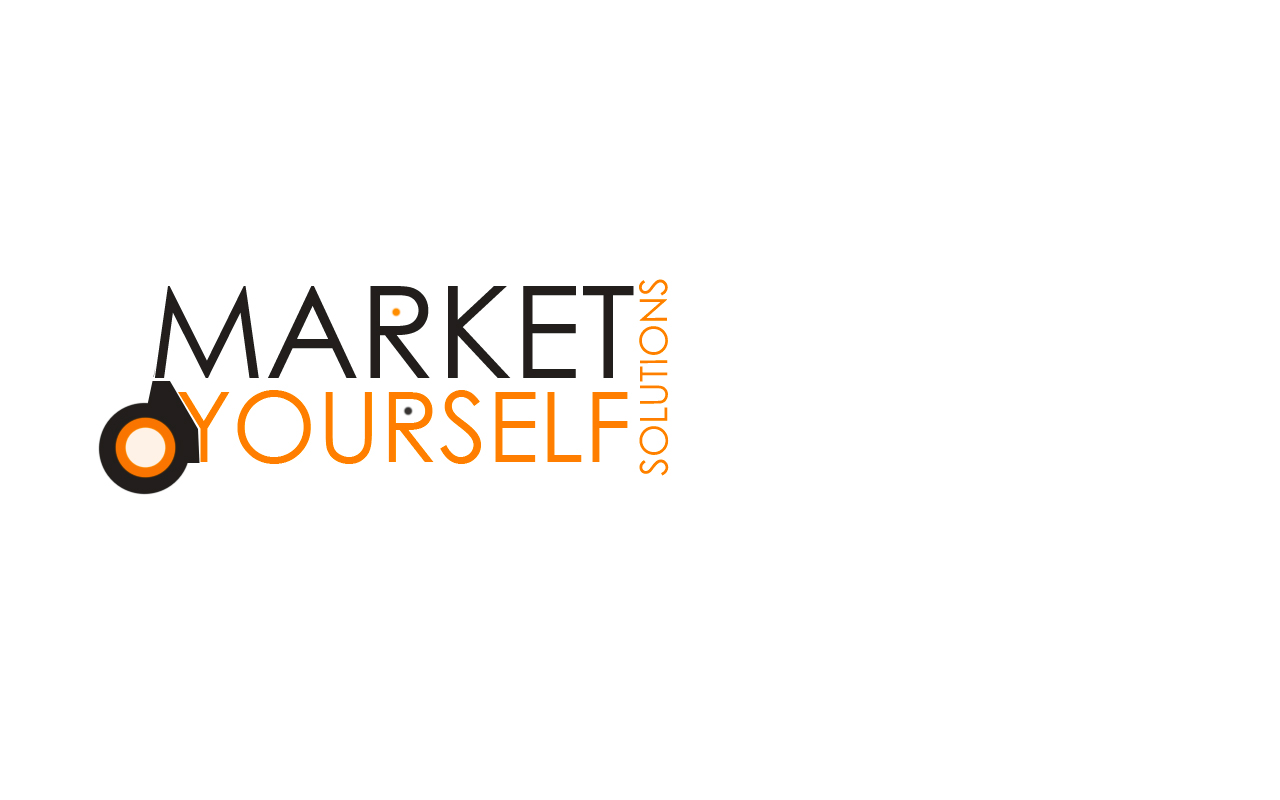 In a Competitive  World
Myint ZawPresident and founder- Professional Marketer AssociationCEO and Chief Consultant – Ground Solution Co.ltd
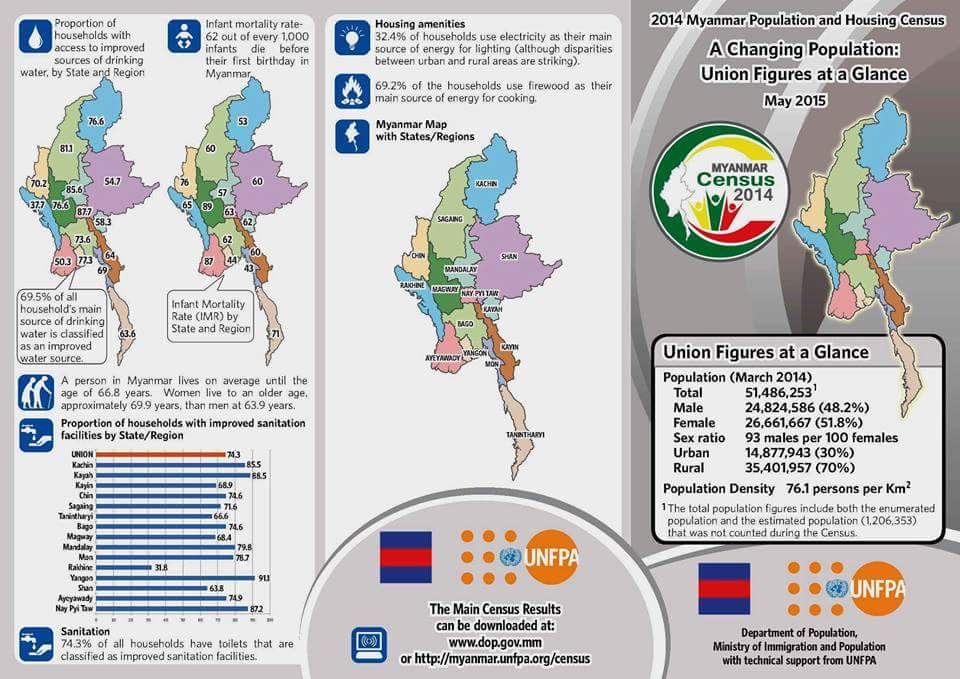 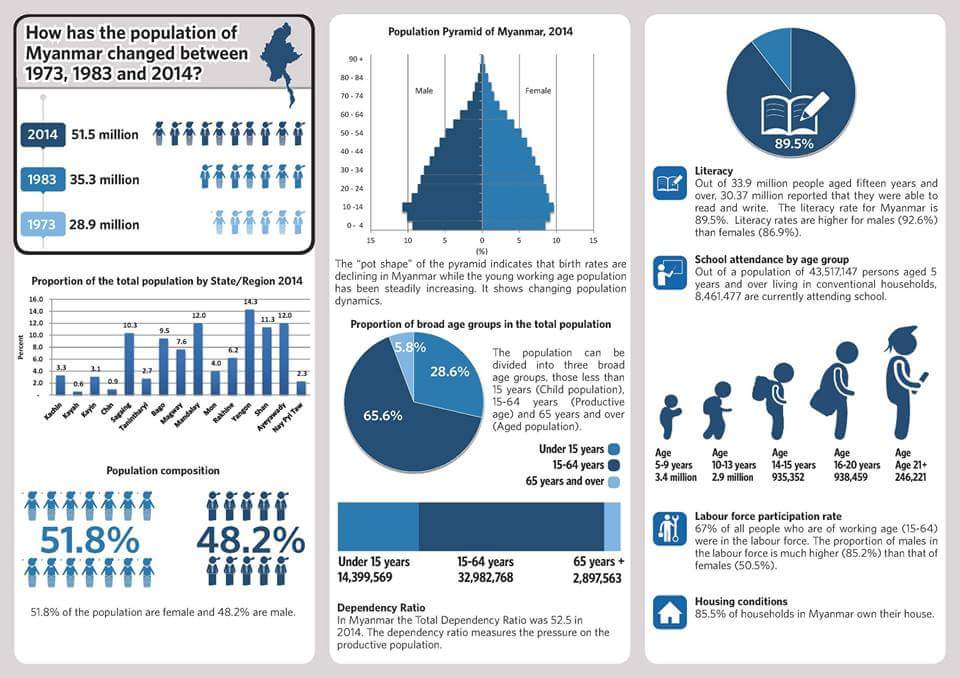 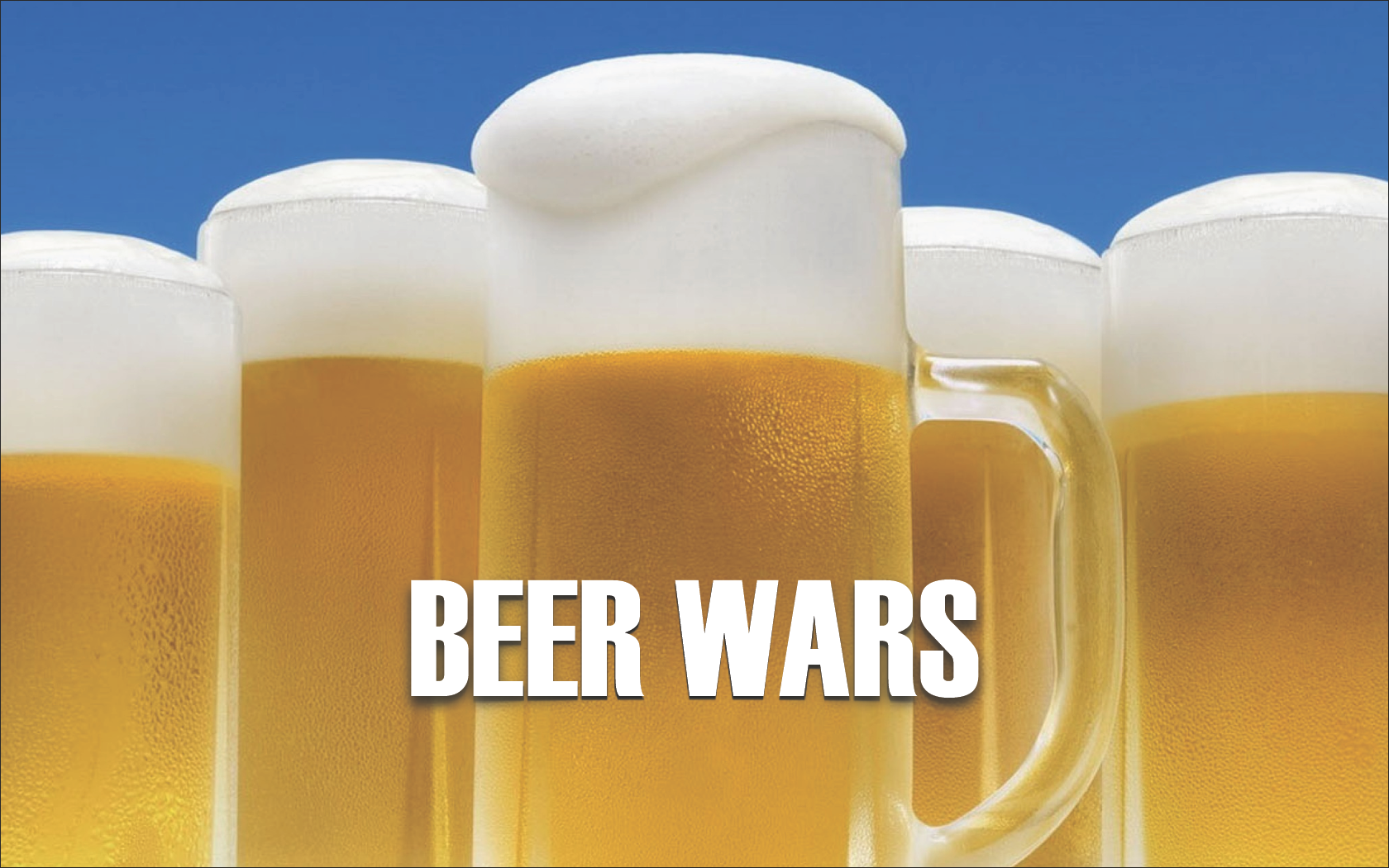 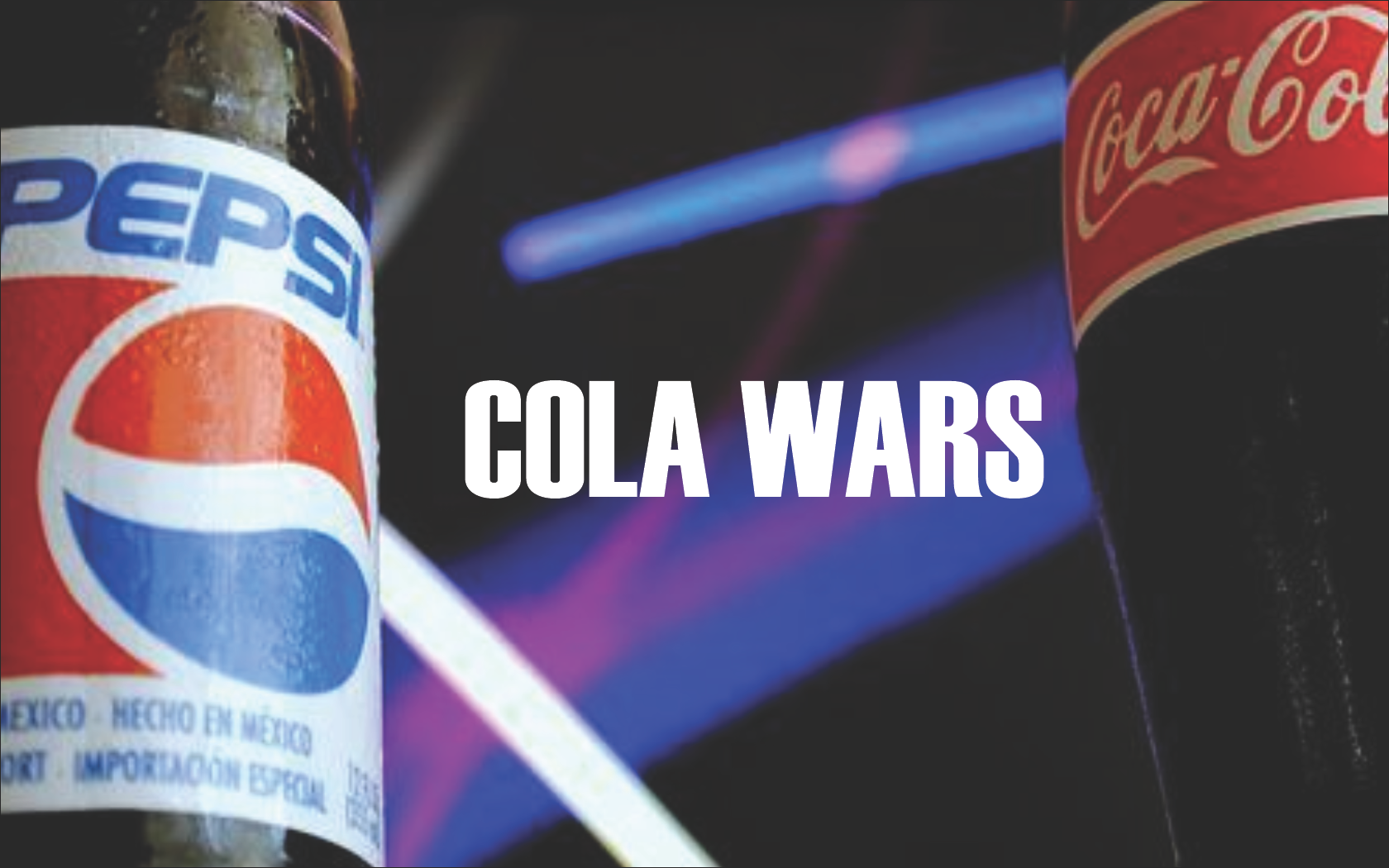 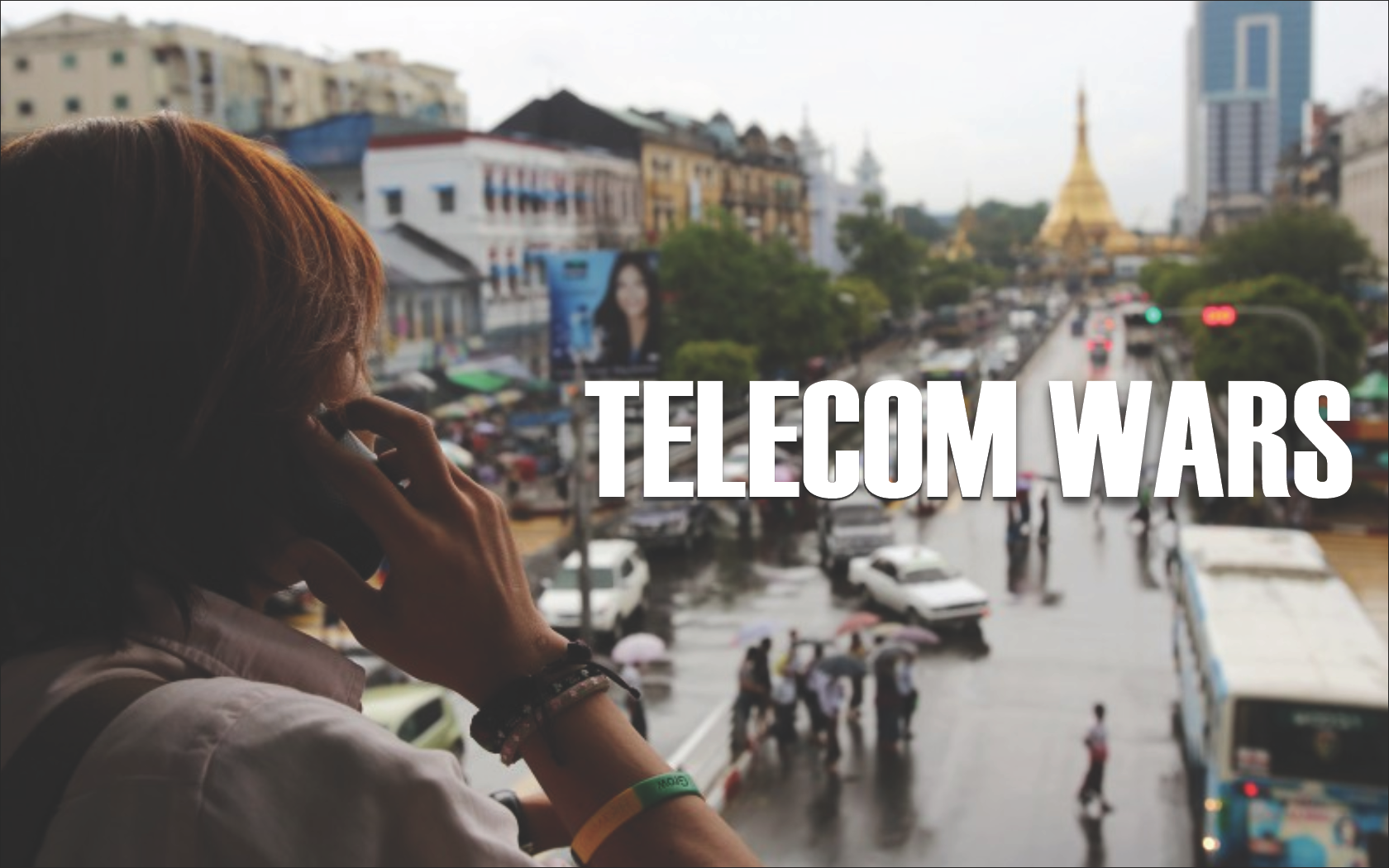 Popular Mobile Activities
What Are People Doing on Their Mobile Devices?
Social Networking
Performing Searches
Listening to Music
Using Mobile Apps
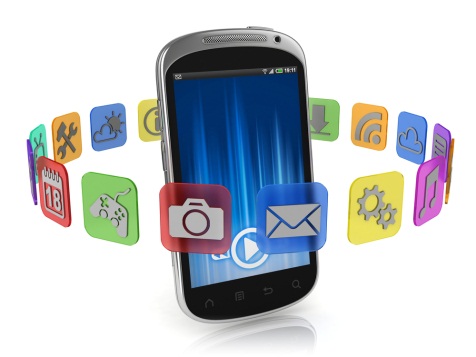 Watching Videos
Browsing Websites
Sending and Reading Emails
Checking News and Weather
Sending and Reading Text Messages
What have changed these Years
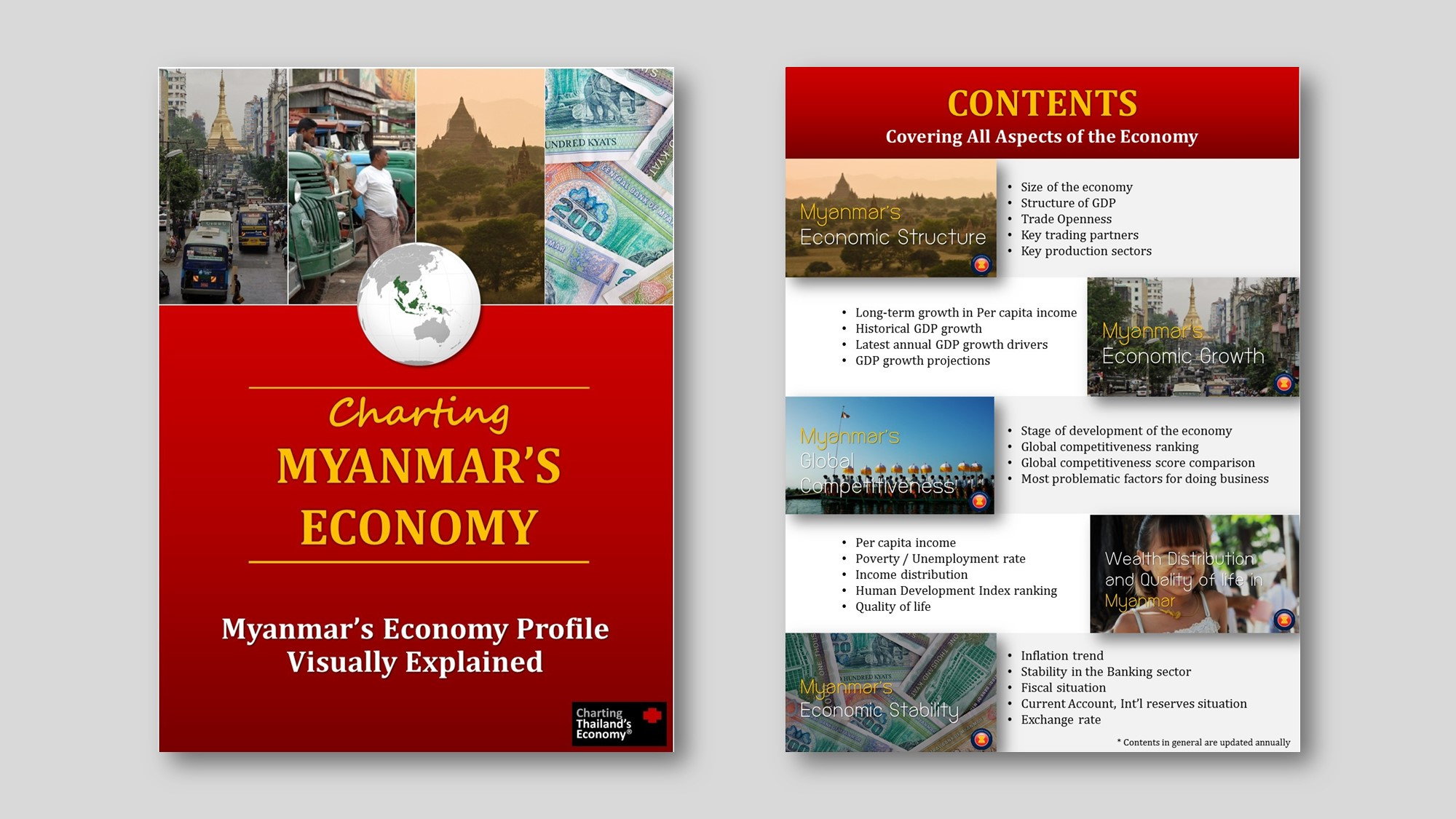 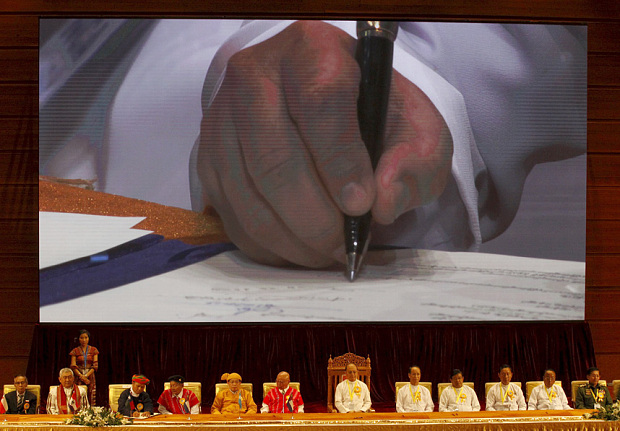 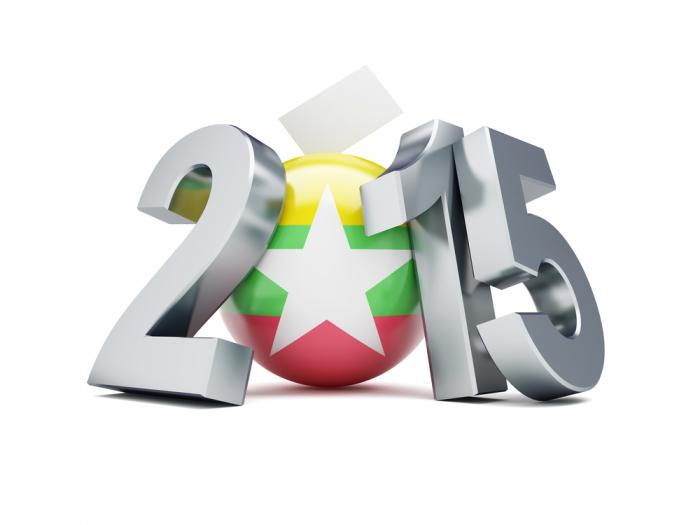 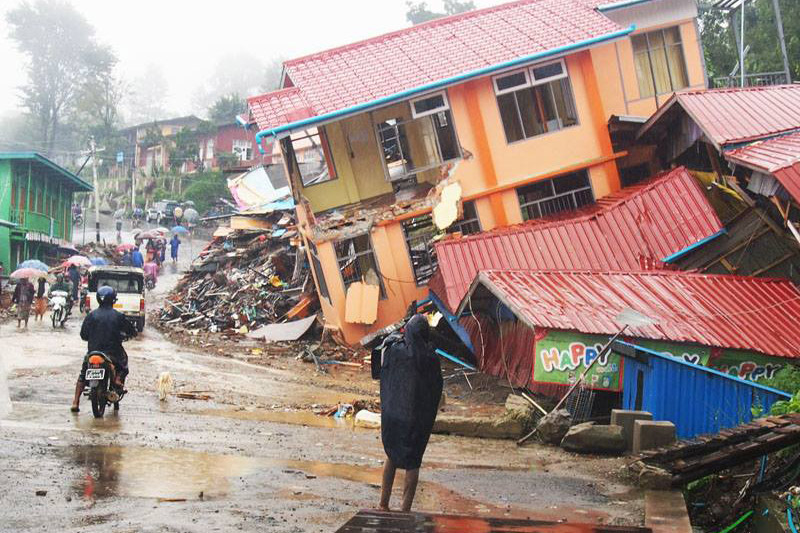 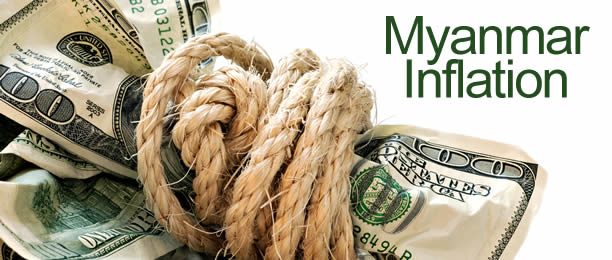 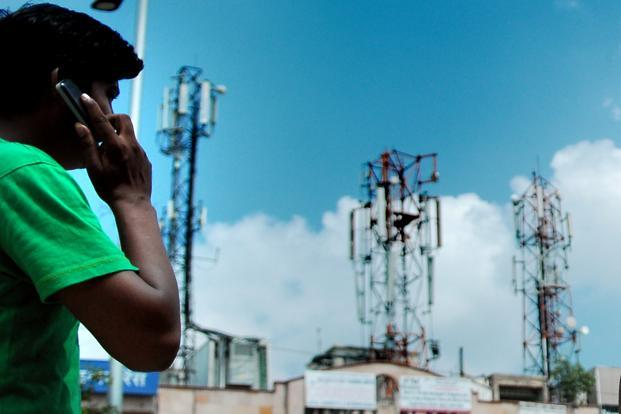 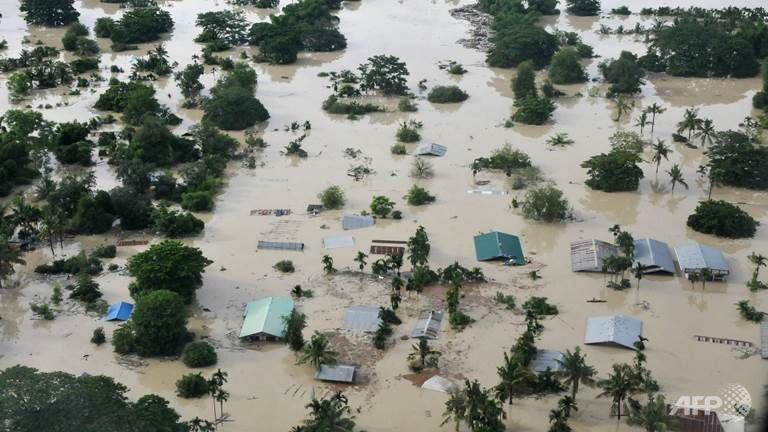 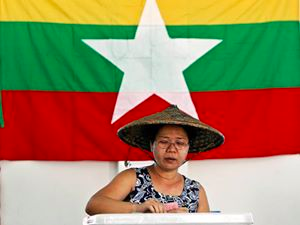 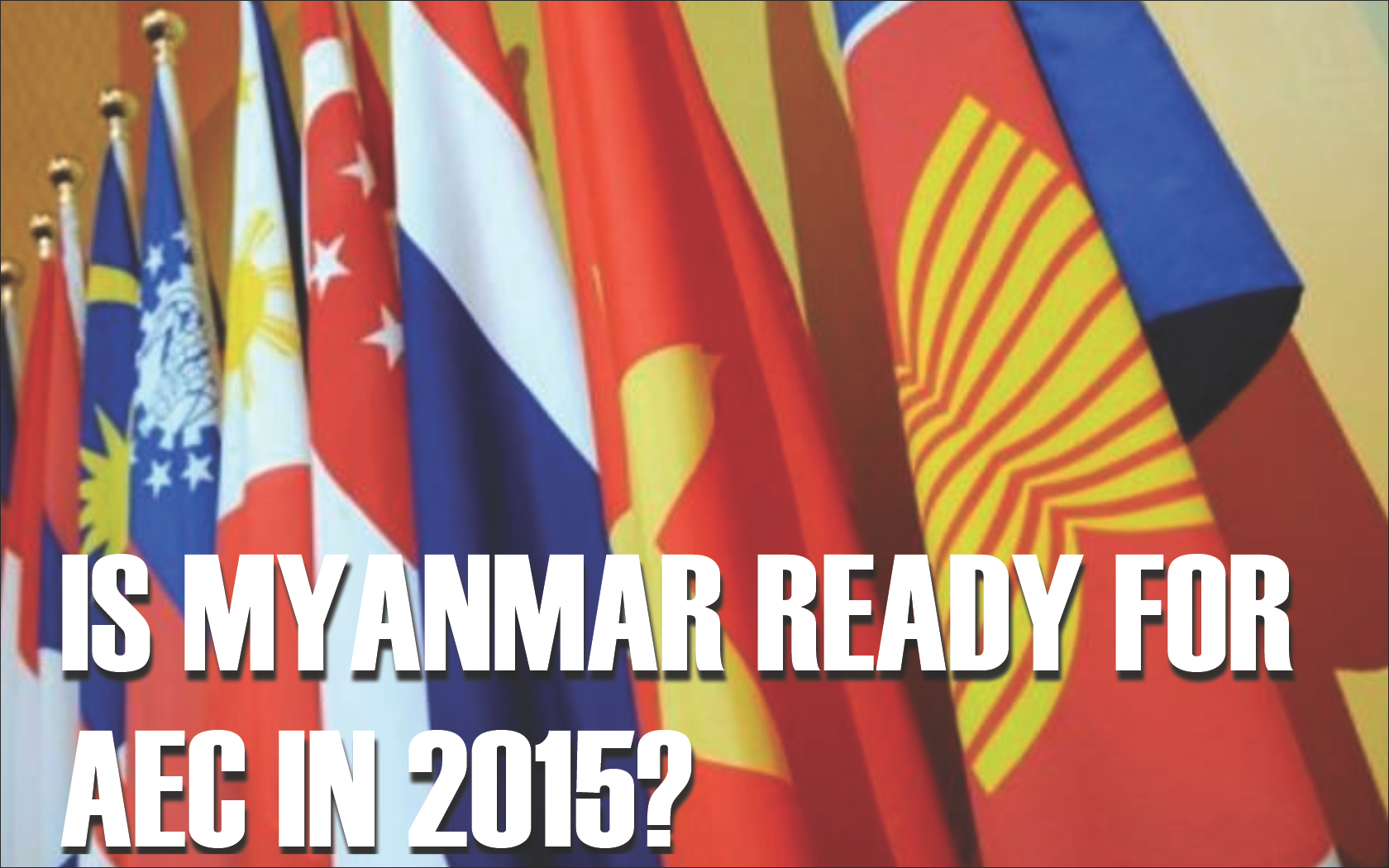 E
Importance For Myanmar
Proud to be “Myanmar”
CAPITAL MARKET
E l e c t i o n
PEACE TALK
International Recognize
ASEAN Economic Community
2015: international endorsement
Accept & Respect
Chairing ASEAN
2014 : Cooperation & Leadership
Knew about Myanmar
27th SEA Game
2013: Myanmar Teamwork & Capabilities
Tried ,Interested
2012 : Myanmar’s  moments , interested  to Try
Noticed
2011:  some  positive Changes  & want to Know more
Heard of it.
In 2010: watch and see what happen next ?
Nowhere
Before 2010: most people doesn't really know Myanmar
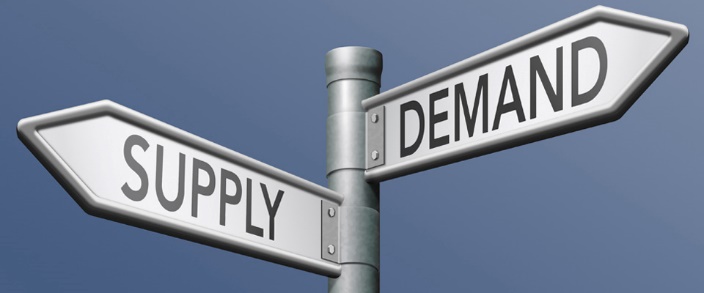 VACANCIES SURVEYED BY POSITION
MOST DIFFICULT POSITIONS TO FILL
2013  VACANCIES SURVEYED
DATA SOURCE :  THE OPPORTUNITY JOURNAL
11
6.1.1 RECRUITING
Q.  Do you have any problems filling in job vacancies
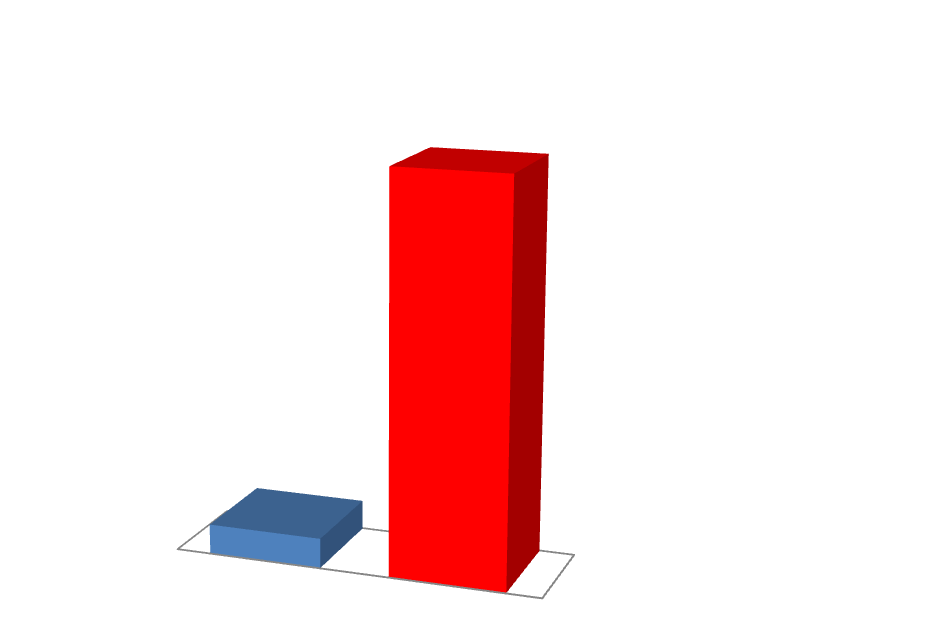 94%
6%
Having difficulty finding the right people.
Not much problem
finding the right people
Senior Management and Management  level are the most difficult to find.
REASONS FOR DIFFICULTY FILLING JOBS
Employers have many reasons behind their difficulty to fill jobs, ranging from competency  and quality of the candidates, to candidates looking for more pay than employers were offering. 

However, our survey and experience reveals one of the two most frequently reported reasons why employers say they have difficulty filling vacancies is a simple lack of available qualified applicants in the local labor market.
12
Q.  What are the skills lacking in most of the staff / ex-staff you have encountered?
13
SWOT Analysis
Great  experience for national employee 
New Industries ,New Learning 
Higher Pay ,Bigger Title
Easy to shift jobs 
Employee Market 
Brain Gain
Chasing Money ,Chasing Salary
Weak Communication & Cooperation 
Lack of Long term vision & Impatience
Surface knowledge, not enough depth
Inability on meet up coming market 
   challenges and demand.
Required Service Oriented Mindset
Strengths
Weakness
Employee’s SWOT
Myanmar continues as up trend
Big MNCs are yet to come 
ICT & Telecom boost 
Capital Market to Introduce 
AEC- Asean Beyond 2015 
.
Cant meet the expectation in long term
Require different set of skill & Knowledge 
Human Capital will exposes to Others
Professionalism & Ownership mindset
SOMEBODY MIGHT TAKE YOUR PLACE & OPPORTUNITIES !
Opportunity
Threats
14
Business Protection Management (BPM)
The concept of BPM is to covering defensive walls to protect the business and stakeholders’ well-being.
      These walls are as follows;
Standard Operation Procedure (SOP)
Enterprise Risk Management (ERM)
Business Continuity Management (BCM)
Insurance coverage
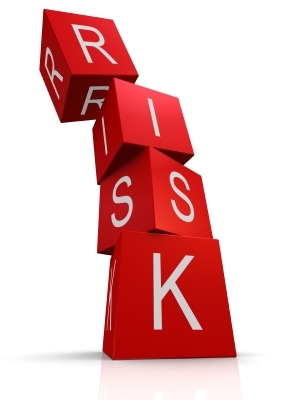 Want
Now
How
Need
Dream
Vision
Mission statement :
Maintain?
New challenges? 
Set new target?
Next ?
SWOT analysis
Ideal situation
Insight
 Job/life
Ensure
 Arrival
Planning Vs Actual
Things to adjust
Have you get what we want?
SMART
Issues/barriers 
What can go wrong FAQs
Man power
Time 
Cost 
Plan B,C
Your Call Objectives must be SMART . . .
S
Specific
M
Measurable
A
Achievable
R
Relevant
T
Timed
Be Professional + Ethical  
Think what YOU really want to in be…. 
Check is this your Want or Others demand..
Decide, then Focus , learn beyond work beyond book , LOVE IT!
Specialize ,Differentiation and Apply at all time.. 
When your JOB become part of you & your are Enjoying ,then
Put HEART in front  and Share Others for their benefit
With Wisdom ,..you are Professional
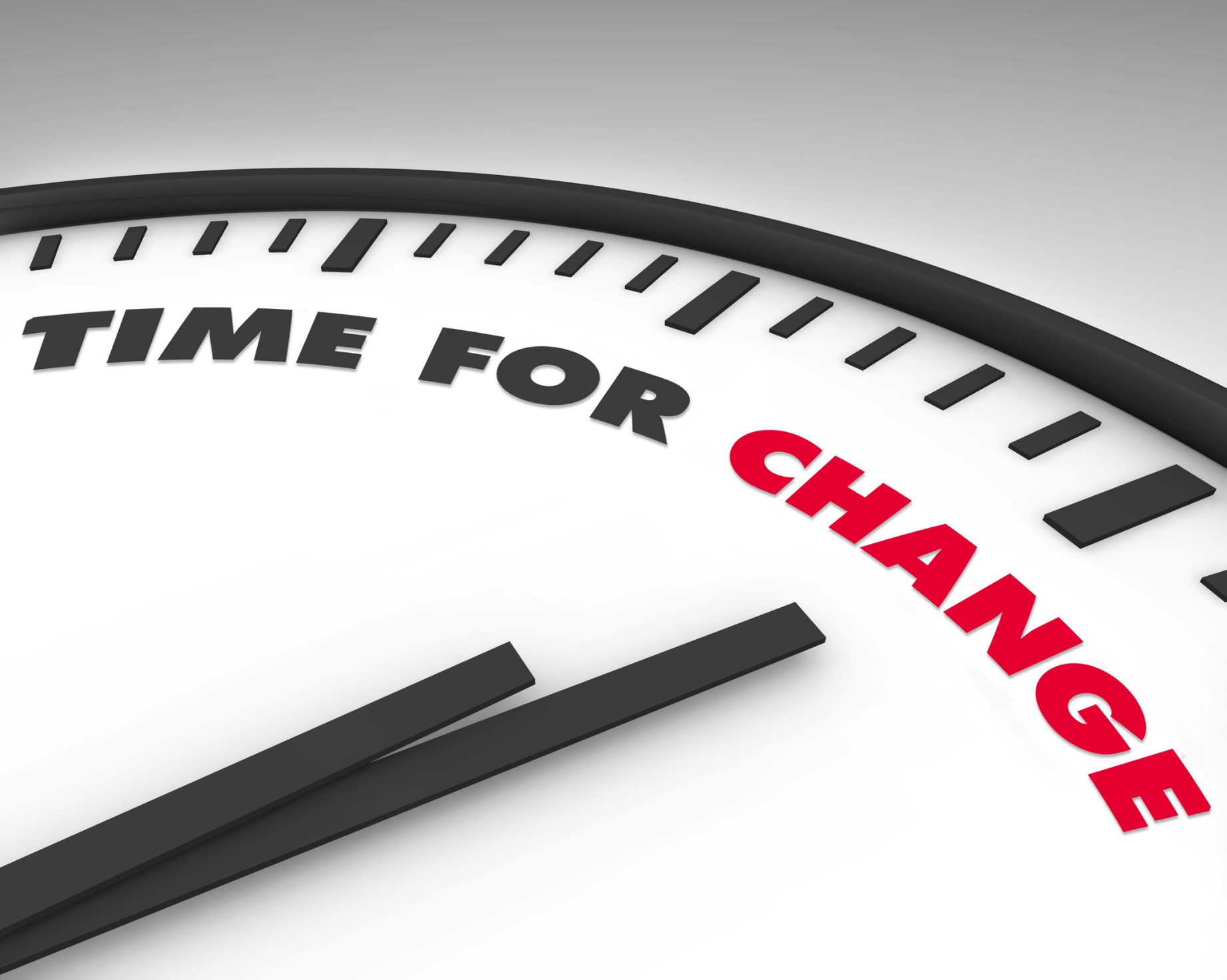 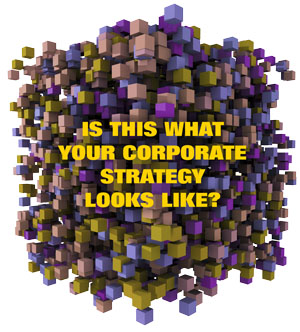 Speed to Market &
Depend on proper strategic planning 
How far & fast can you respond Market demand
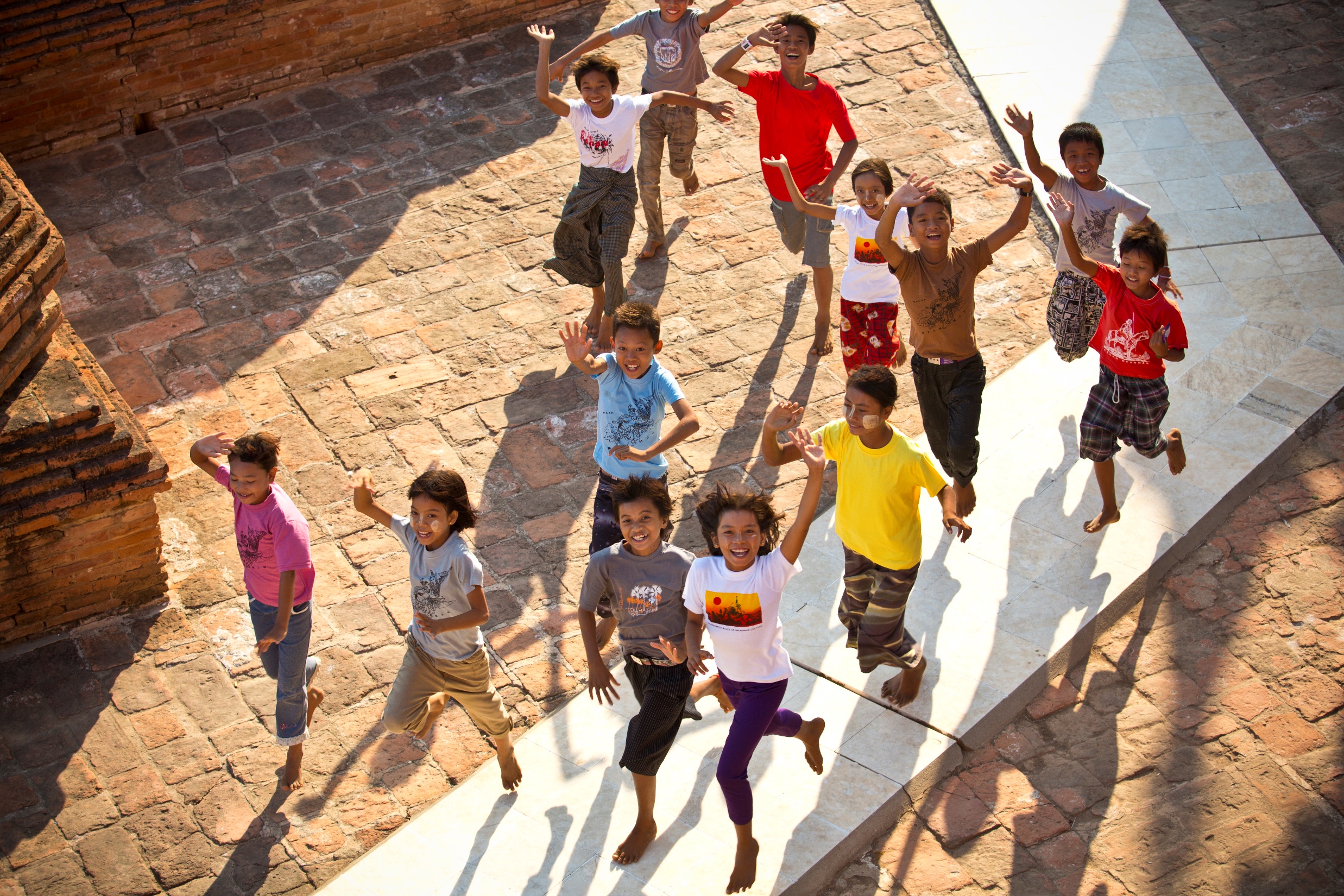 Thanks You